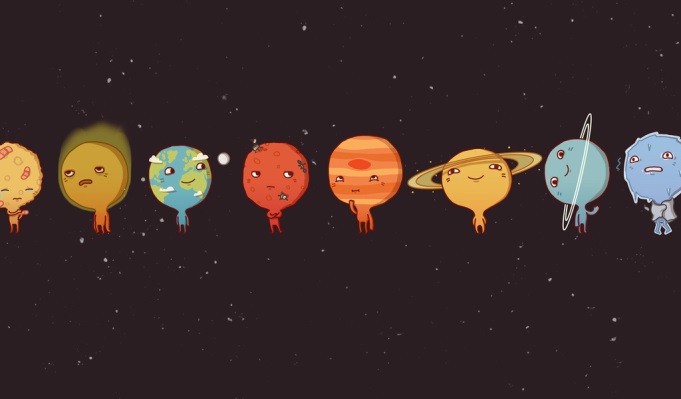 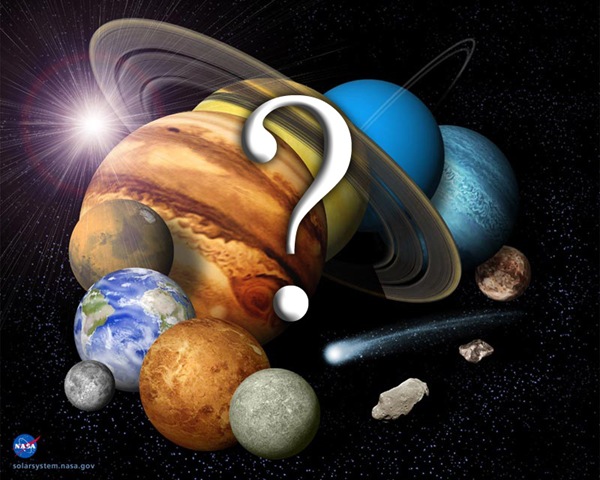 Солнечная  система
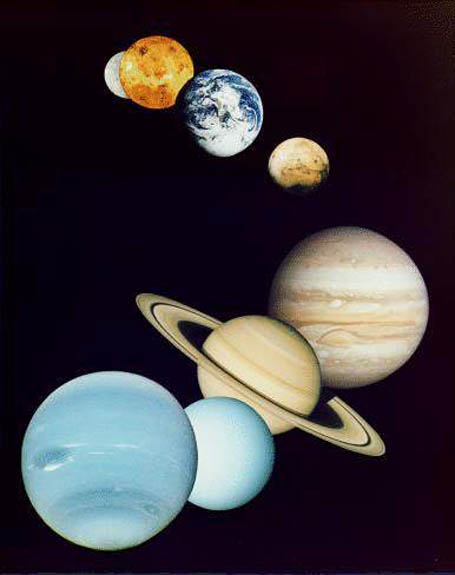 Рожкова ЛН
Воспитатель
ГБДОУ№58
Приморского района
Г.Санкт-Петербурга
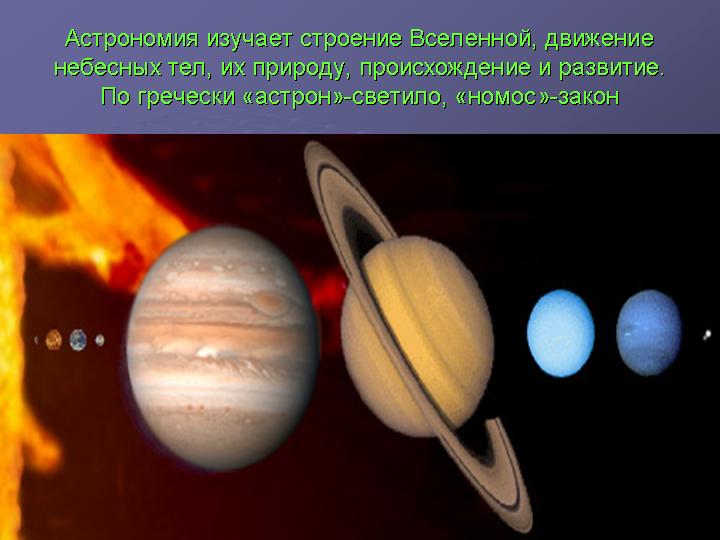 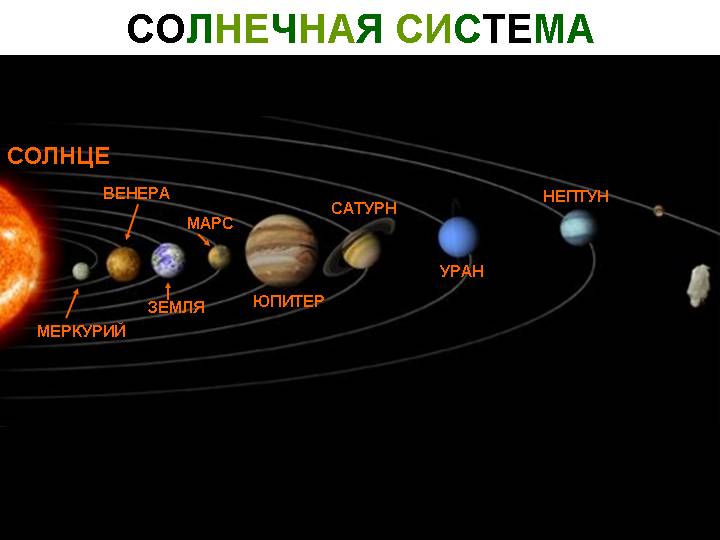 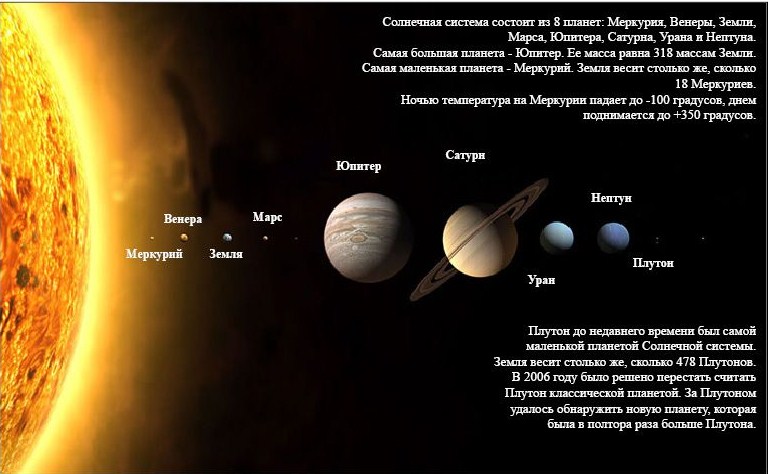 Расположение планет солнечной системы
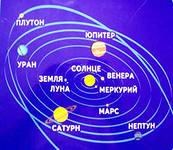 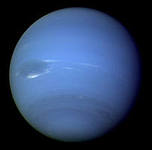 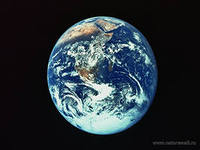 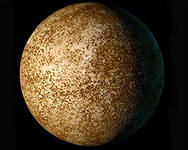 Нептун
Меркурий
Земля
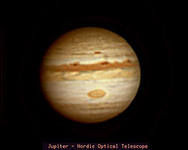 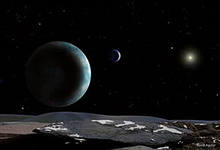 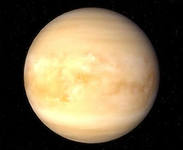 Юпитер
Плутон
Венера
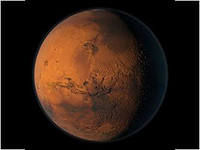 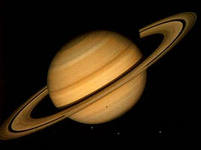 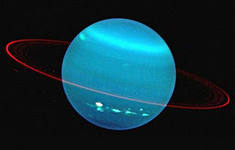 Марс
Сатурн
Уран
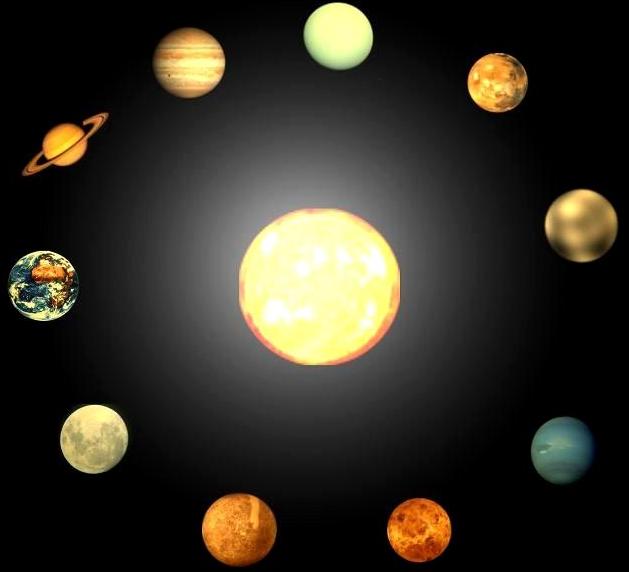 Планеты солнечной системы
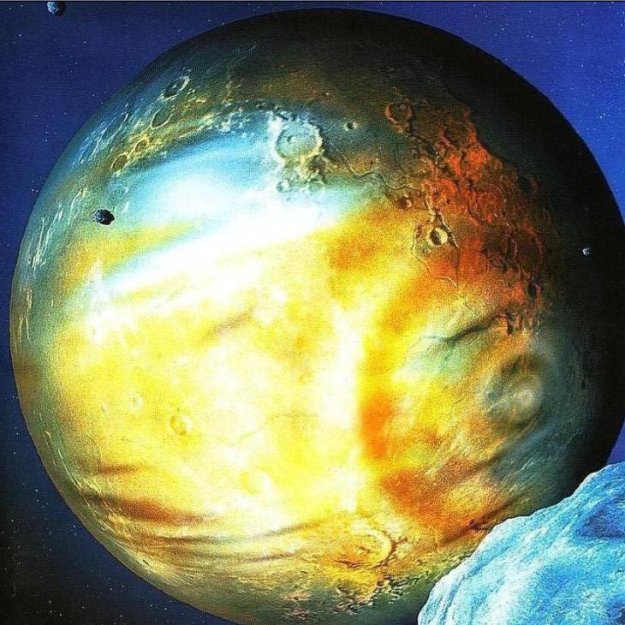 Плутон
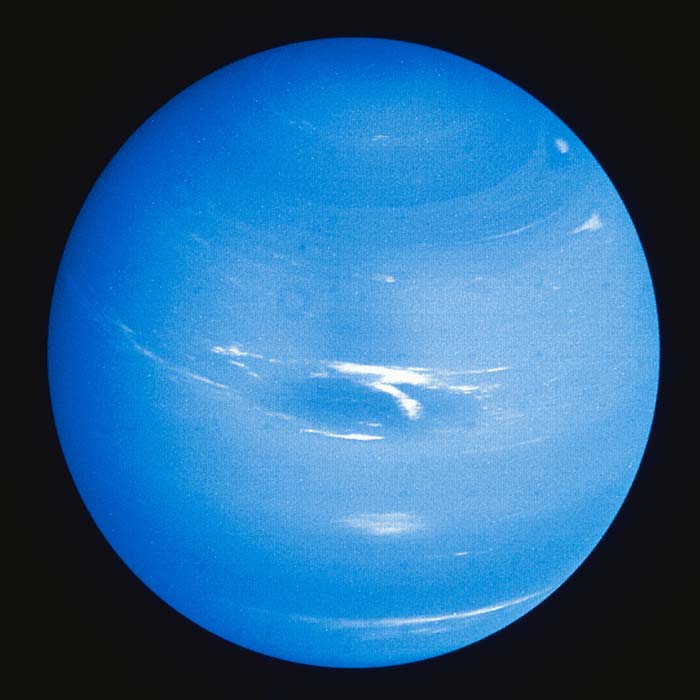 НЕПТУН
8 планета от солнца
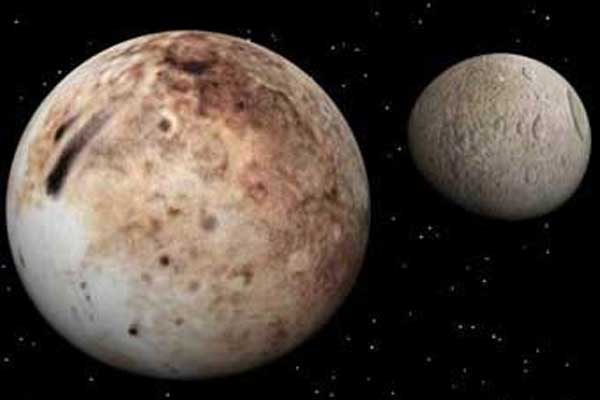 Плутон
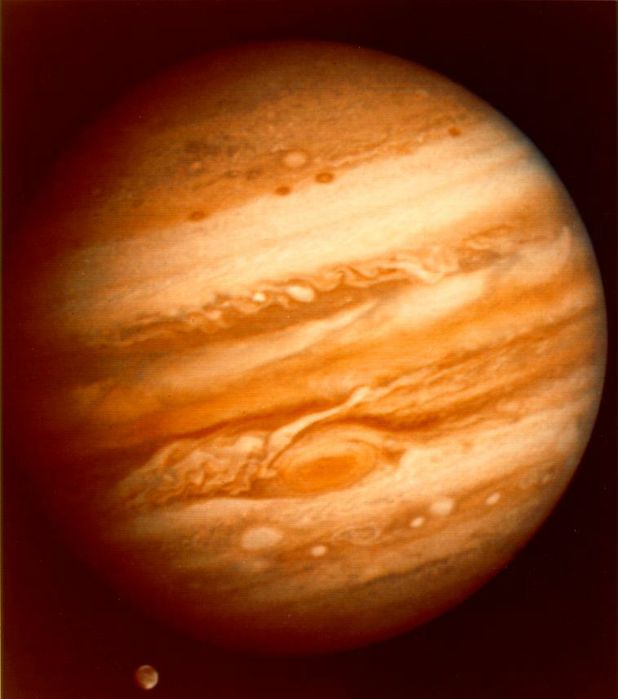 Марс
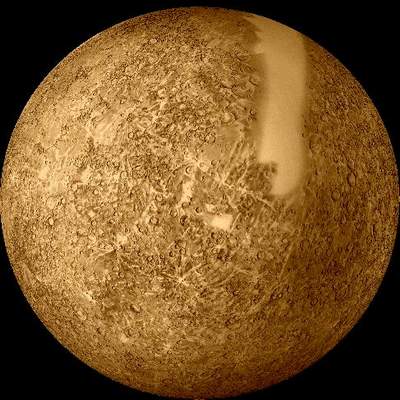 ВЕНЕРА
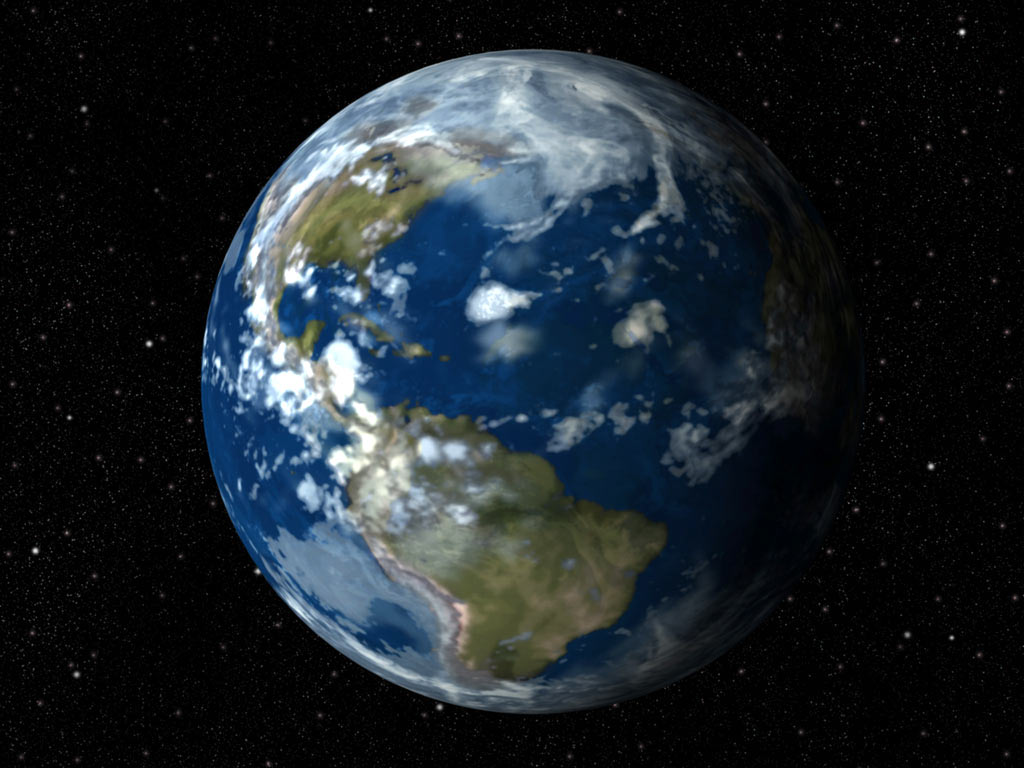 ЗЕМЛЯ
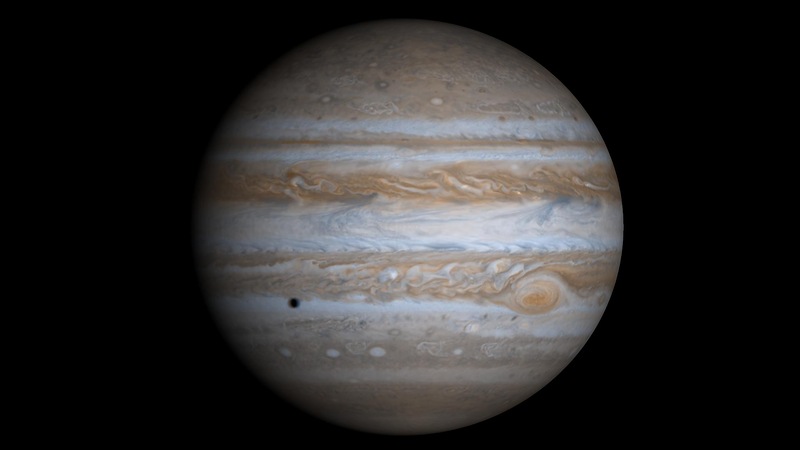 Юпитер-5планета от солнца
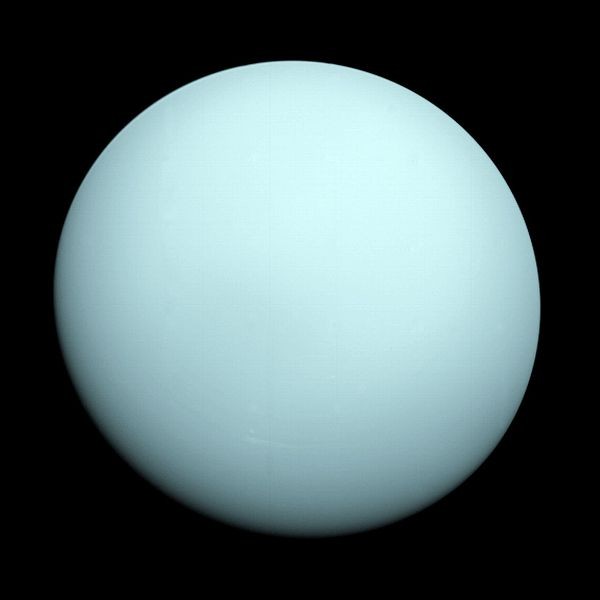 Уран
Все эти планеты вращаются вокруг солнца
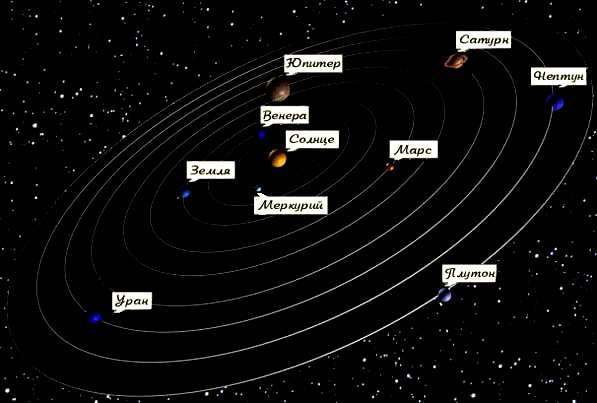 метеориты
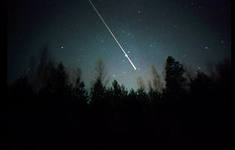 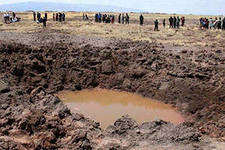 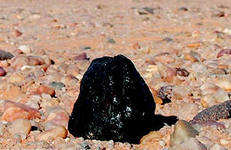 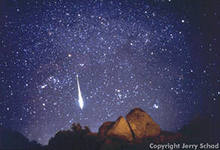 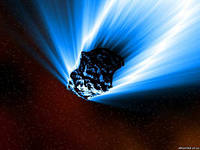 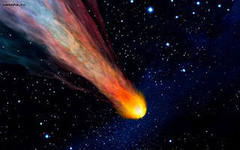 Созвездия нашего неба
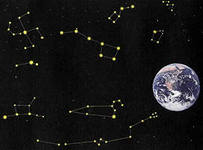 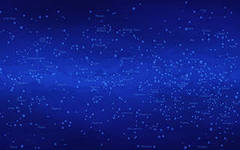 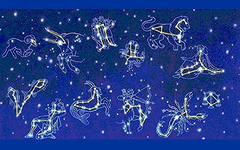 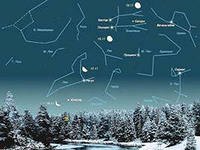 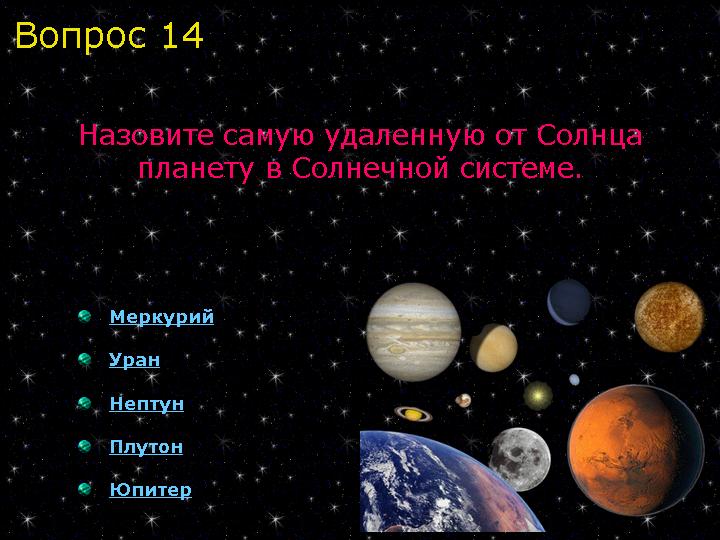 Планеты солнечной системы – кроссворд для детей
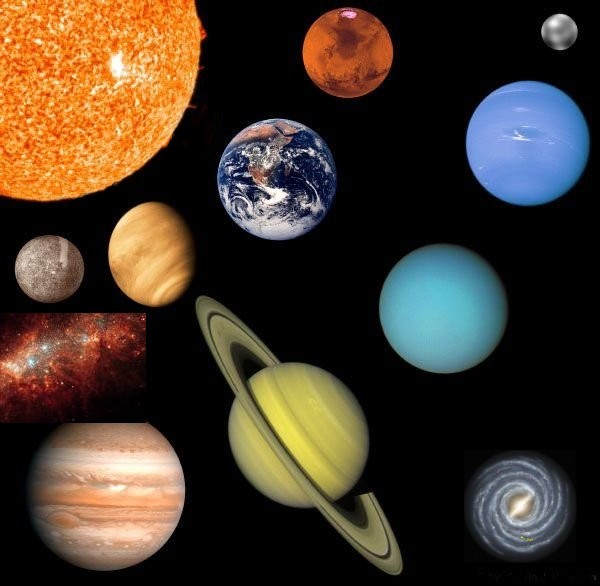